Teaching On-lineTen Best Practiceshttp://www.designingforlearning.info/services/writing/ecoach/tenbest.html
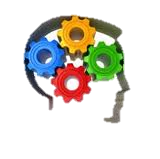 Joan Coy
Principal PAVE
PWSD#76
Oct 28, 2013
Questions are welcome at anytime…
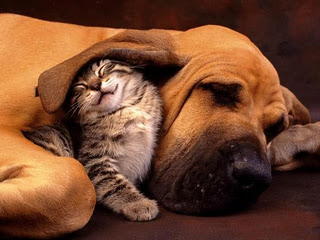 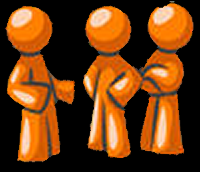 The Context
Traditional courses have focused on presentation of content – an instructor focus.
The new focus is on the learner with questions like:
What is going on in the learner’s head?
How is the content being integrated in their knowledge base?
How much of the content/tools can the student use?
What are students thinking and how did they arrive at their positions?
How is the student supporting the community of learners?
Be Present
Create supportive on-line community
Variety – large or small group, individual
Early on –”How is course going?”
Invite Questions, Discussions, Responses & Reflections
Relationships
Effective, Efficient, Enjoyable Teaching & Learning
Course Design
Management
Synchronous & Asynchronous
Content on computer
Core concept & personalized learning
Good ‘wrap’ activity
Set of very clear expectations for your students and yourself
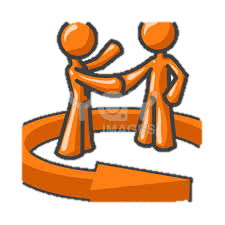 1. Present at Course site
Face to face course orientation for students and parents
Welcome to course – video, forums, announcements 

Daily presence of instructor

Clear communication on when instructor is and is not available

Offer support to students based on quiz, assignment results
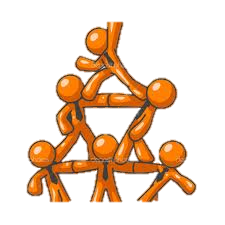 2. Supportive On-line Community
Design course with balance of dialogues:
Instructor to student
Resources in text, video or audio
Weekly coaching
One on one explanations
Student to student
Social presence – ‘get to know you for students’
Teaching presence – Open forums for peer helping
Cognitive presence – encourage student collaboration
Student to resource
Ensure interactivity & variety of approaches
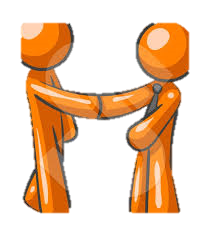 3. Clear expectations
How the instructor will communicate
When instructor is available
Turn around time for marking
Expected response times for emails, phone calls
On-line groups sessions
How much course work students should accomplish each week
Weekly schedule
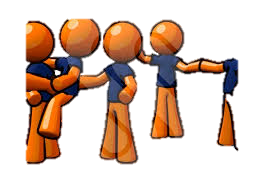 4. Variety of Learning Experiences
Small groups
Enjoyable and effective for many students
Brainstorm & work through concepts with a few peers

Large groups
Teams are effective for project work or working through complex case studies

Individual  work
Some students learn best on their own and need to have the opportunity
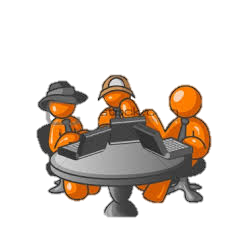 5. Synchronous & Asynchronous
Synchronous activities
Learners can be engaged in collaborative & reflective activities that can be recorded and archived
Real time interactive brainstorming & discussion is motivating to many students

 Asynchronous activities
Excellent course management systems give us the ability for audio, video, interactive labs, virtual classroom that can all be accessed anytime – anywhere.
Message boards and forums facilitate communication
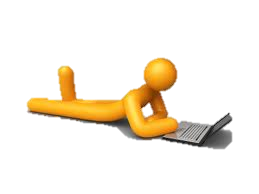 6. How is it going?
Early opportunity for feedback is empowering to students

Give a chance to fix anything that is not working well

Good opening for student communication
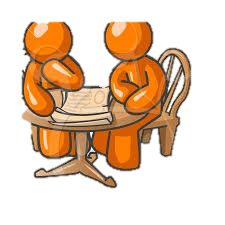 7. Carefully prepared Discussion Posts
Invite questions, discussions, reflections and responses
Possible purposes of discussions

Provide an open question and answer forum
Encourage critical or creative thinking
Reinforcing domain or procedural processes
Achieve social interaction and community building - have the students get to know each other personally and intellectually
Validating experiences 
Supporting students in their own reflections and inquiries
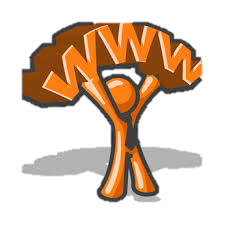 8. Content accessible from computer
Encourage students to help make best use of the world of Internet resources

Enlist student help in identifying high quality content online
Can include tutorials, simulations, current news events
Mobile – accessible through call phones, ipads, ipods, mp3 players are welcome to many students
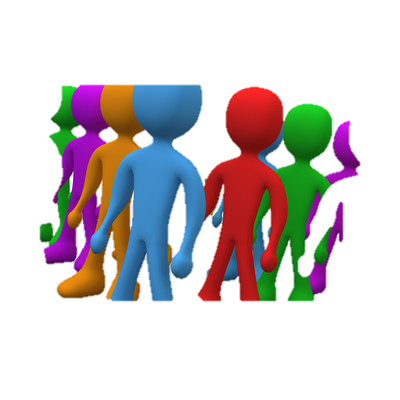 9. Core & Personalized Learning
Course have performance outcomes dealing with concepts

From Vygotsky – “concepts are organized knowledge clusters”
Present concepts in small clusters
Apply concepts in case studies, projects, problems and analysis
Move from novice to expert focusing on patterns & relationships
Make thinking visible – learners create, talk, write, explain, analyze, judge, report and inquire

And all this with the freedom for the student to proceed and express their learning in their own style
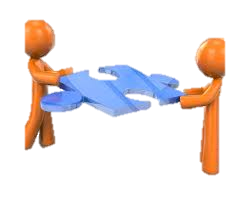 10. Good course closing
Take time to remind students of core concepts and fundamental principles. 

End-of-course experiences often include student presentations, summaries and analyses 
These reports and presentations provide insights into just what useful knowledge students are taking away from a course

A well-designed ending of a course provides opportunities for reflection and integration of useful knowledge. 
It is also a time to wrap up positive social and cognitive experiences. End-of-course experiences often include student p
Your Challenge
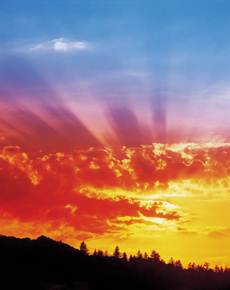 Discuss these ten best practices with colleagues from your subject area.

Possibly create a check list of indicators of a good on-line course in your setting.